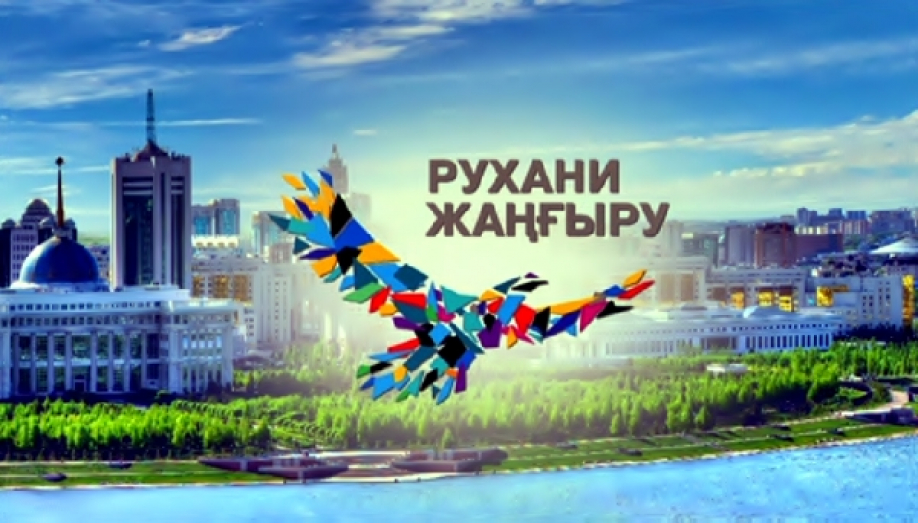 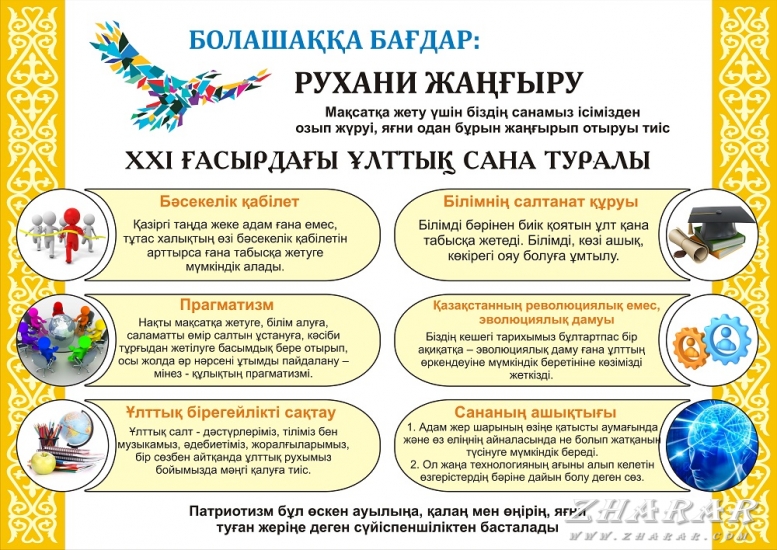 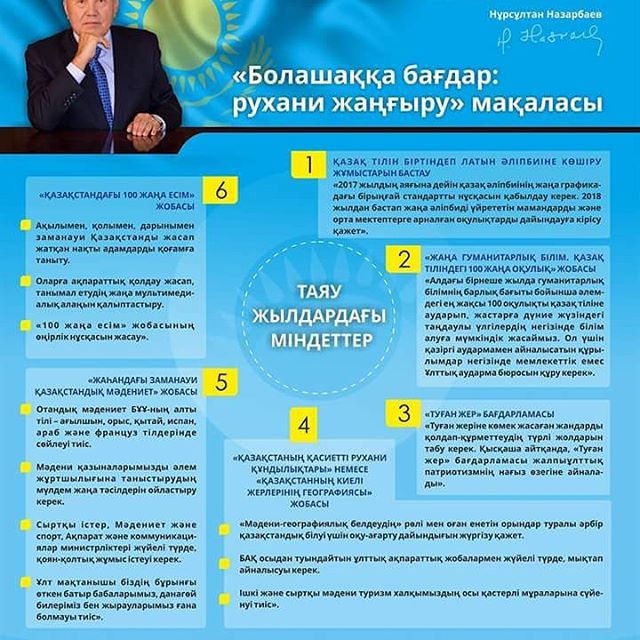 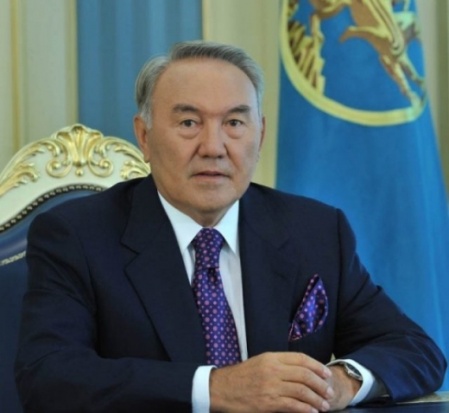 Тапсырма:
 Жаңа гуманитарлық білім. Қазақ тіліндегі 100 жаңа оқулық
«Туған жер» патриоттық бағдарламасы
Қазақстанның киелі жерлерінің географиясы
Жаһандағы заманауи қазақстандық мәдениет
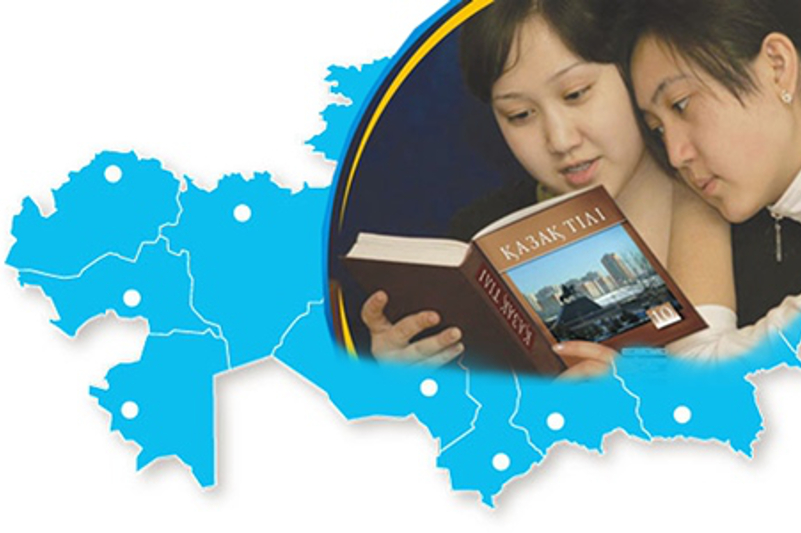 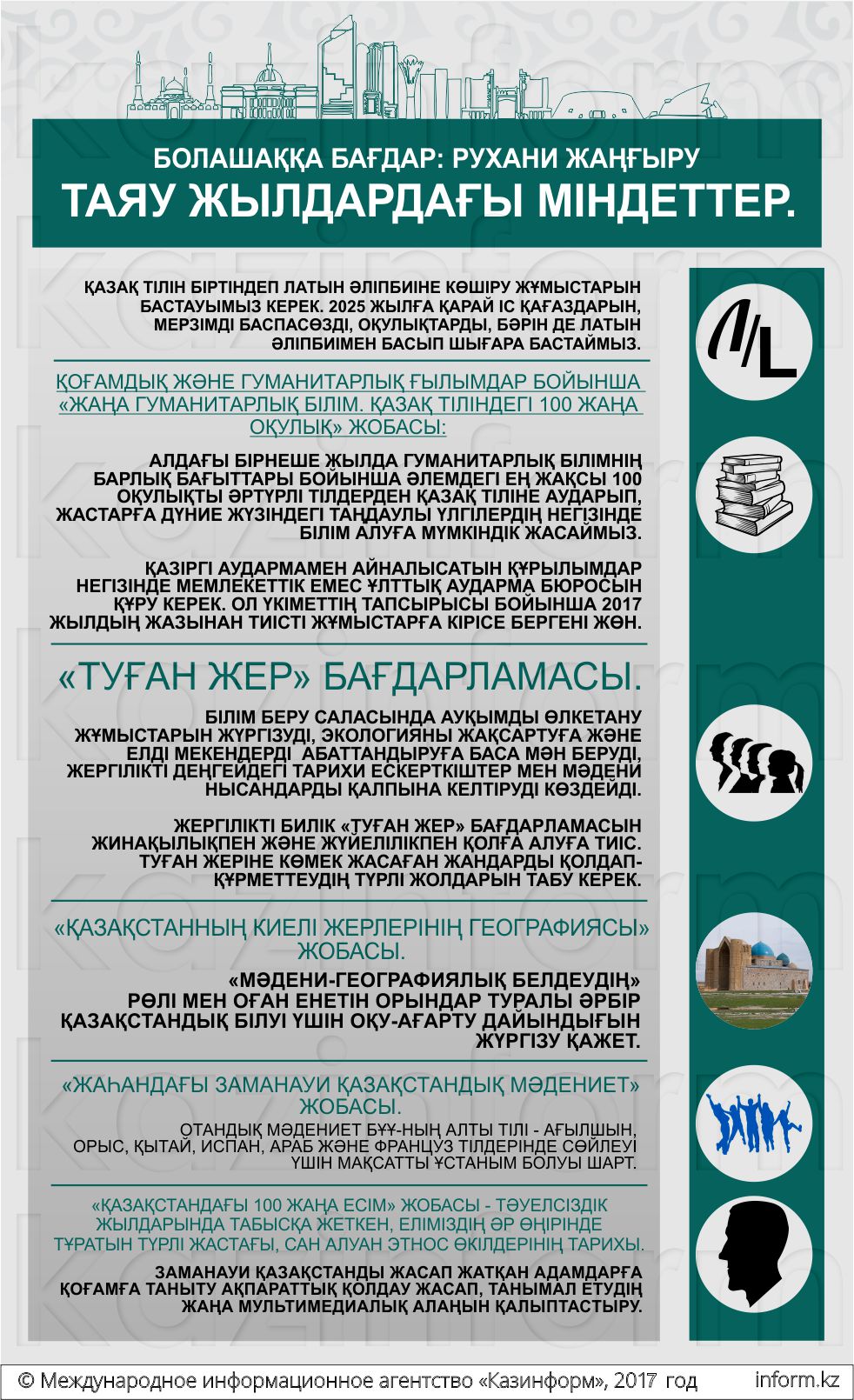 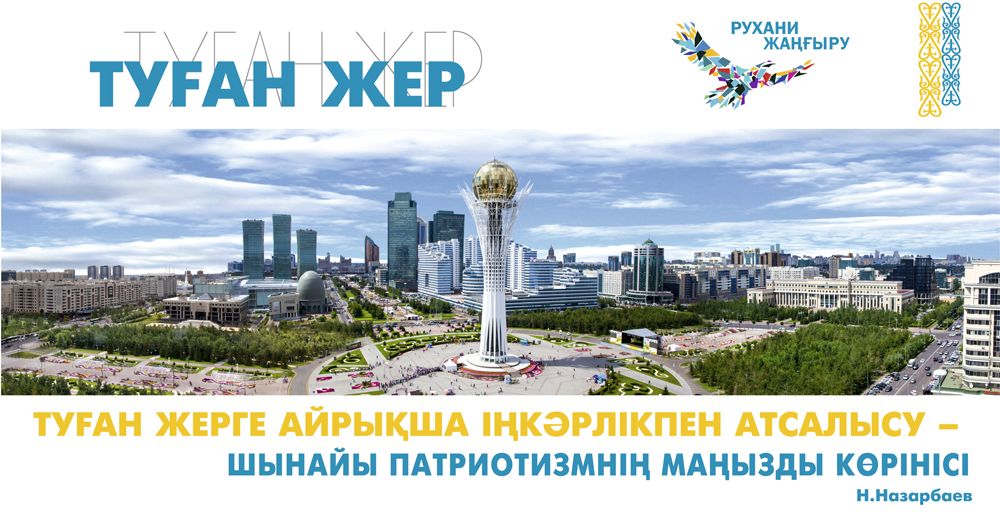 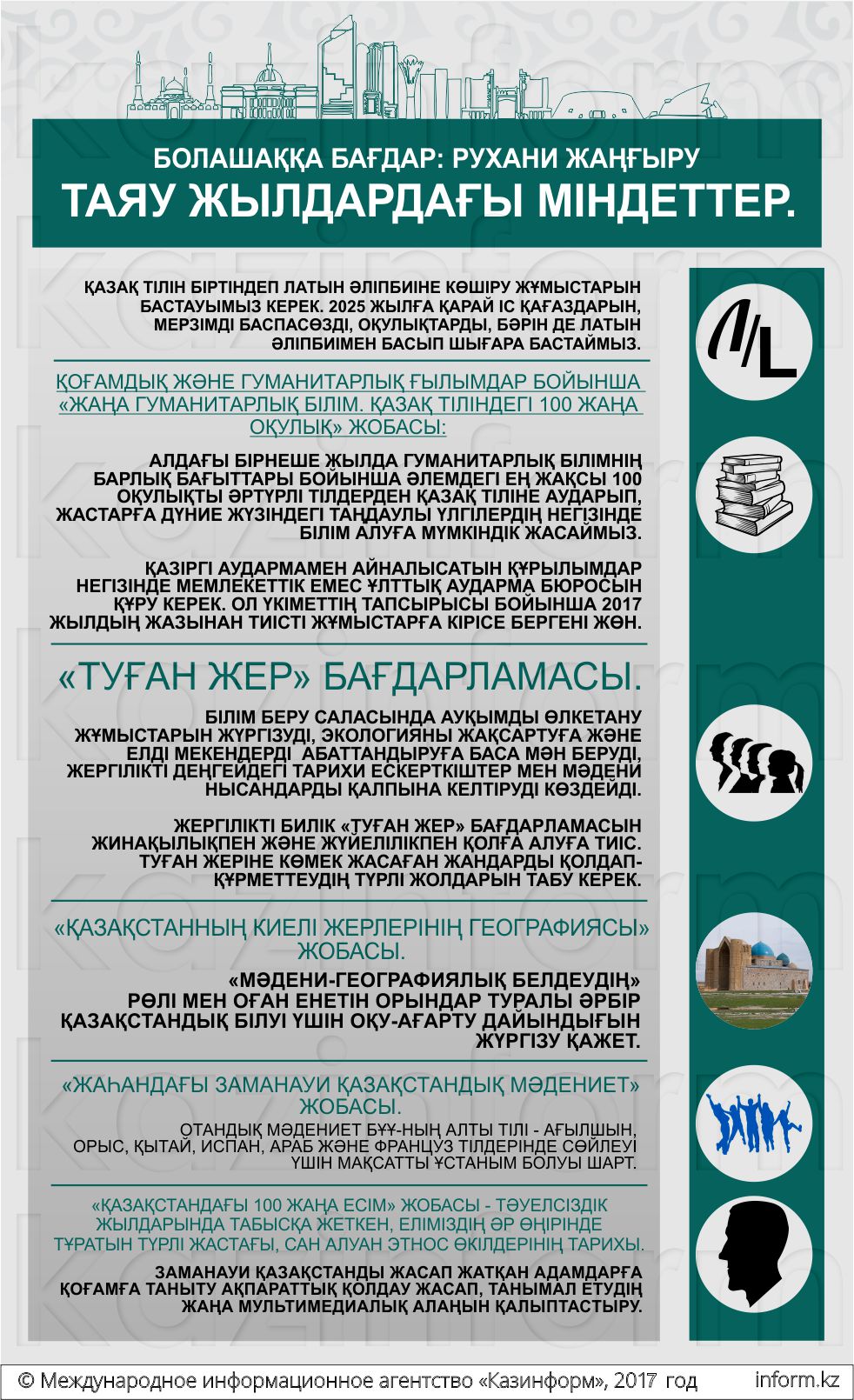 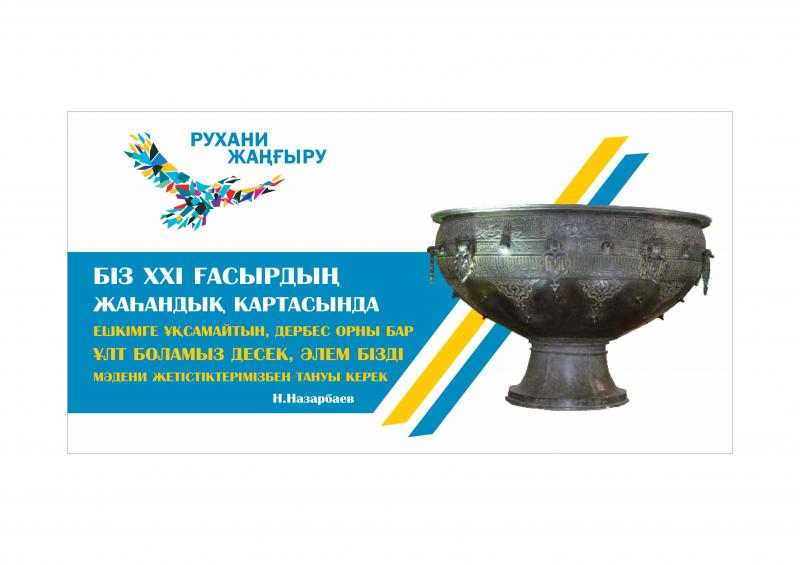 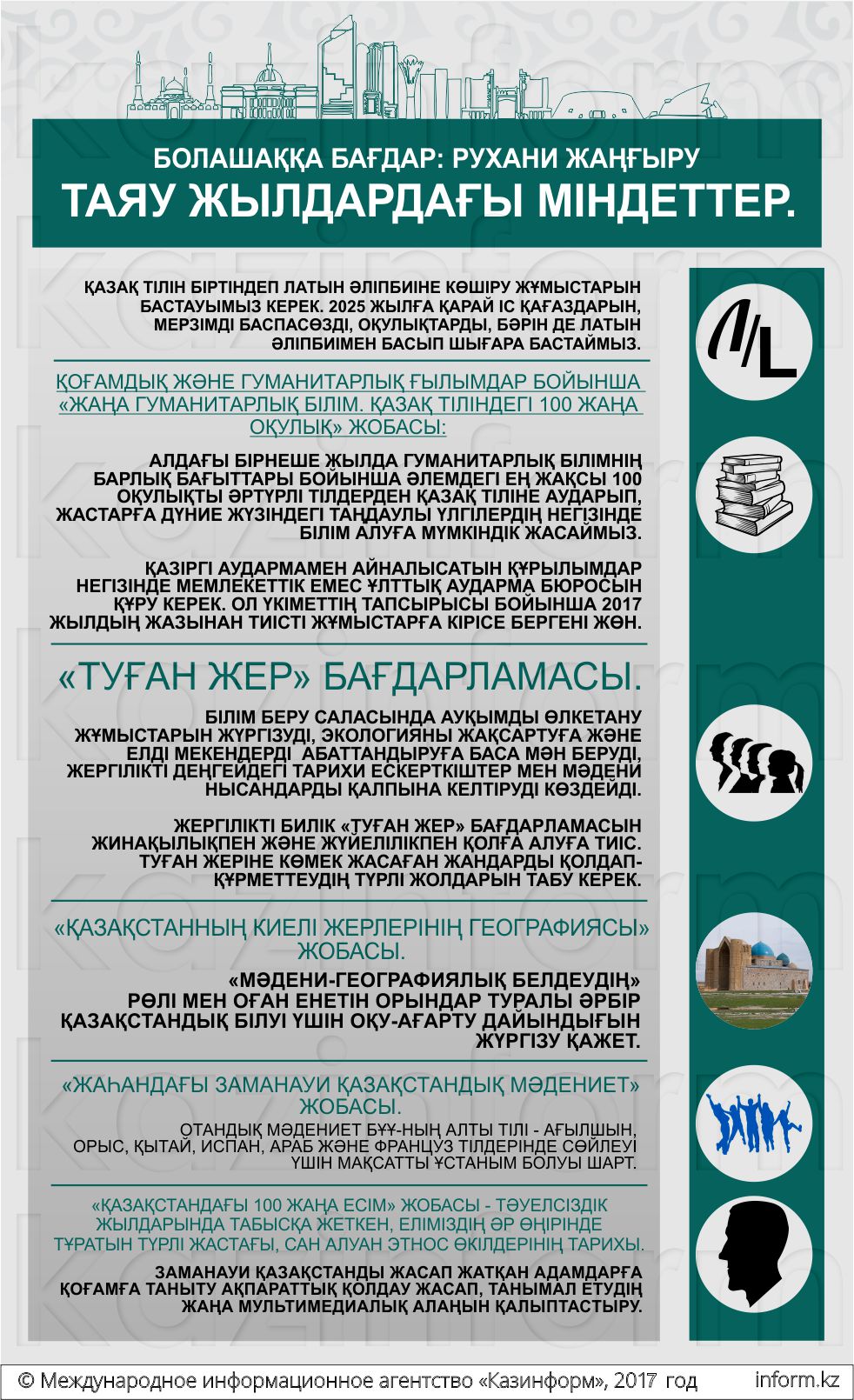 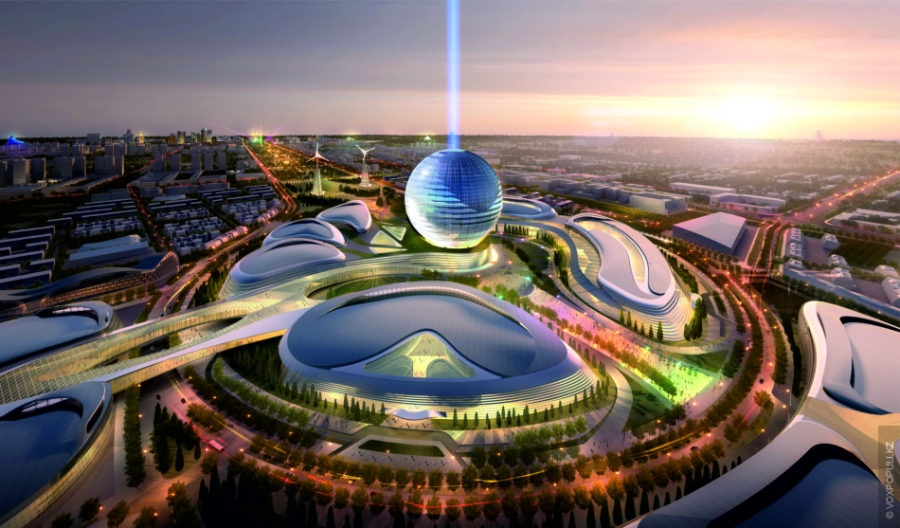 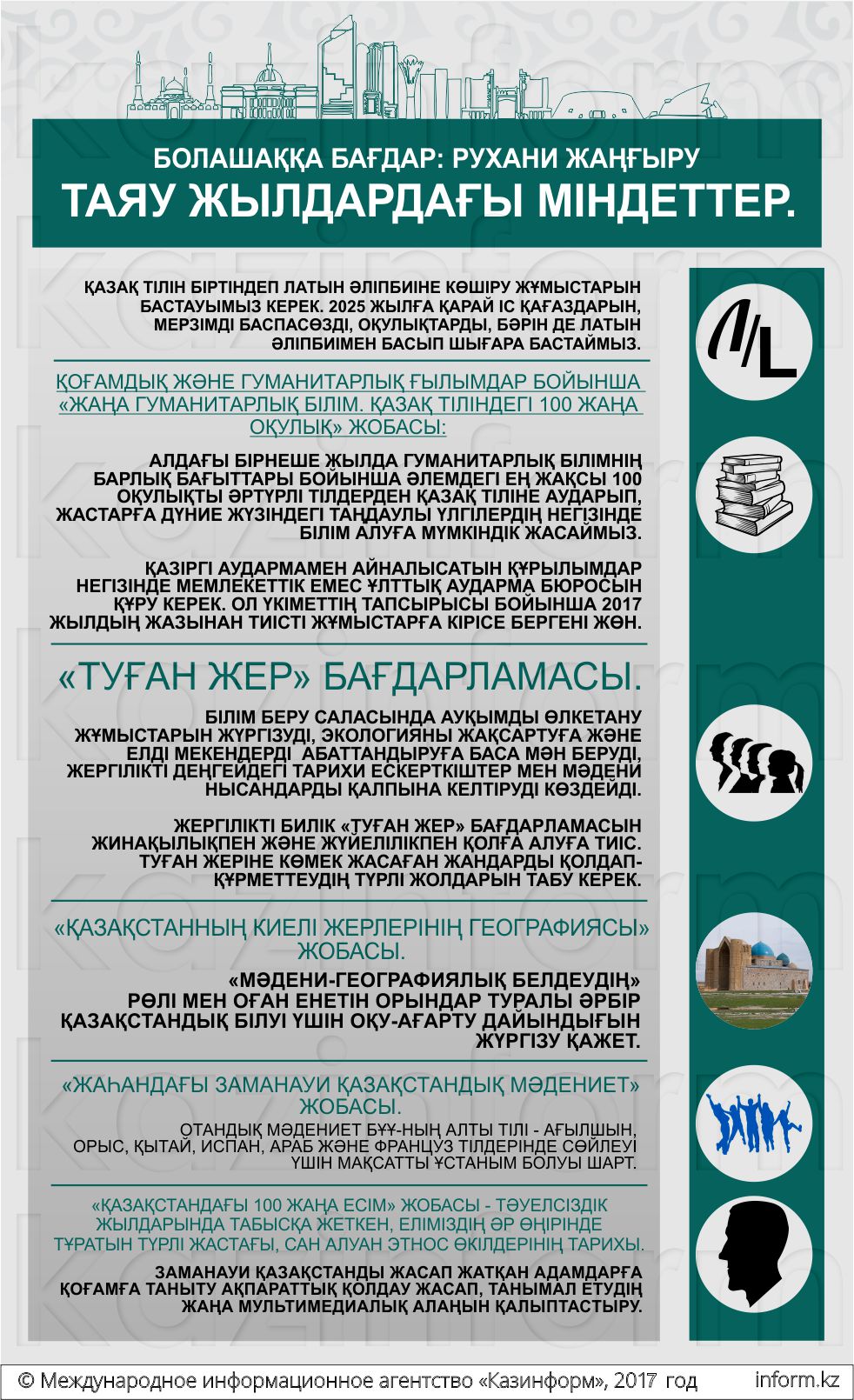 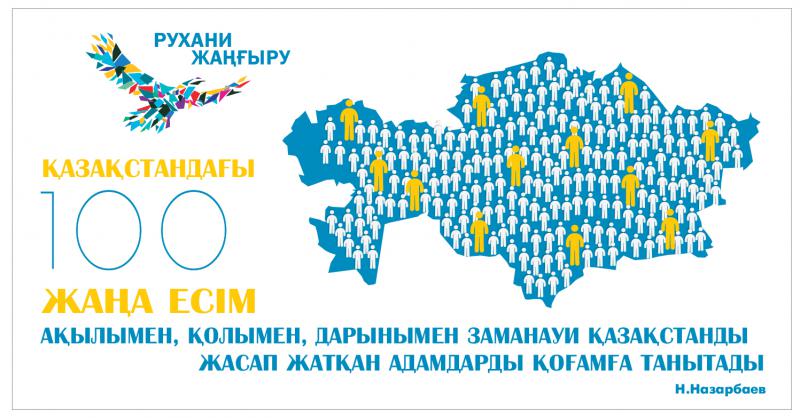 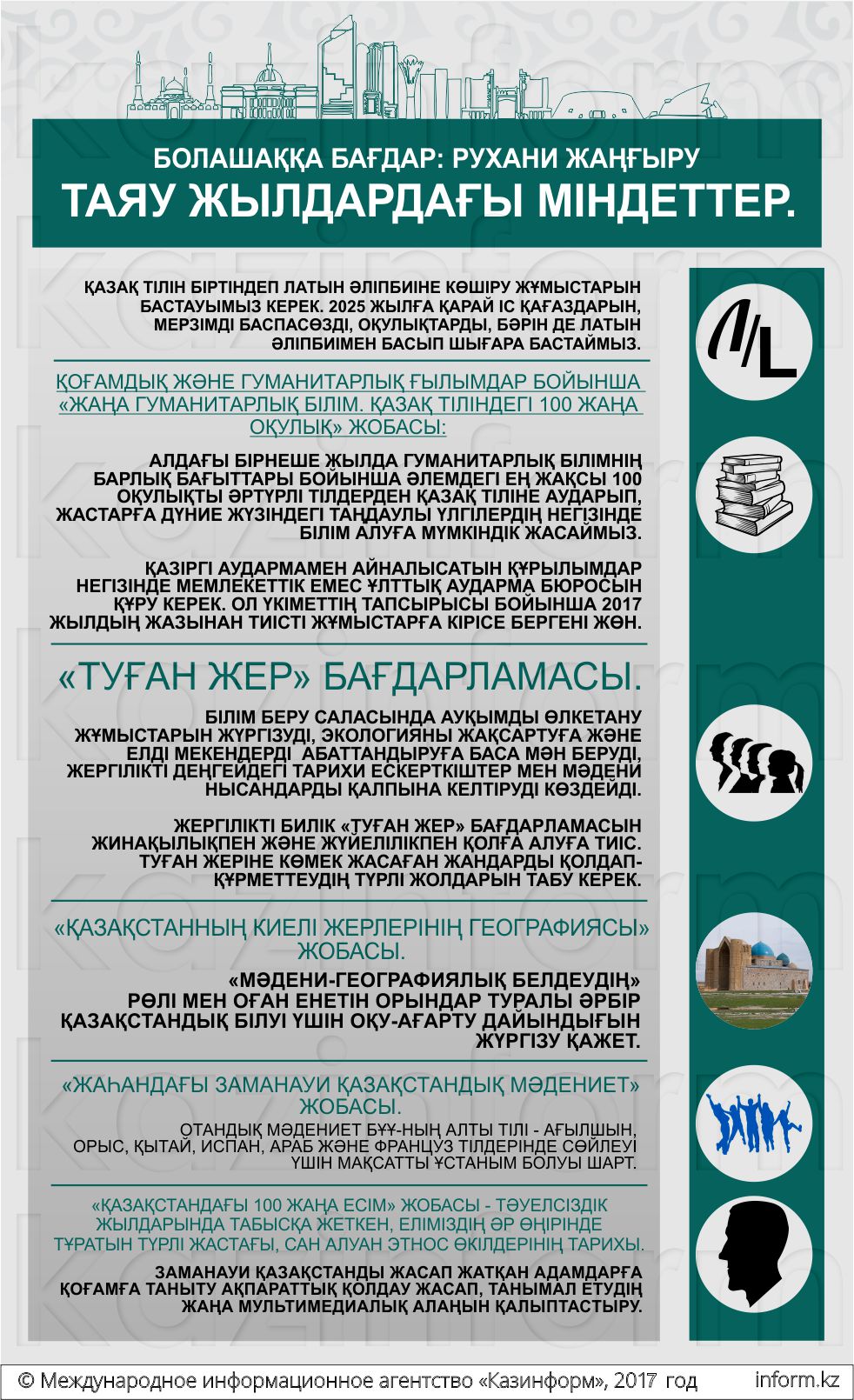 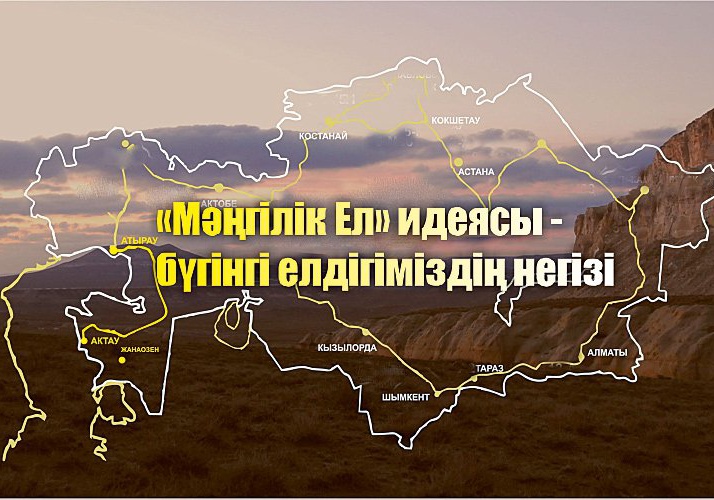